2023 Peanut Weed Control Update
Eric P. Prostko
Extension Weed Specialist
Dept. Crop & Soil Sciences
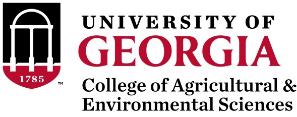 Peanut Weed Control - 2022
Start clean
Twin rows
Strong PRE’s
Timely POST’s
Hand-Weeding
PE-07-22
July 6
70 DAP
Peanut Tillage Systems
Conventional Tillage (Macon Co.)
Strip-Tillage (Worth Co.)
June 2022
Preplant Burndowns - 2022
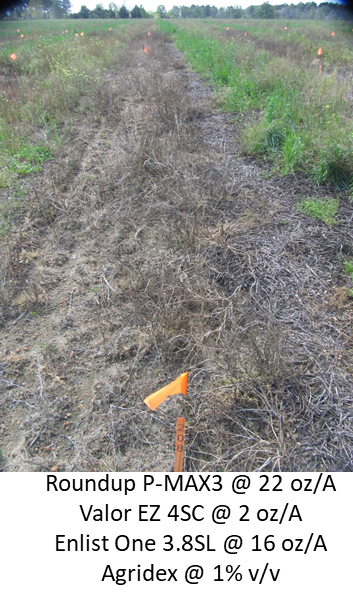 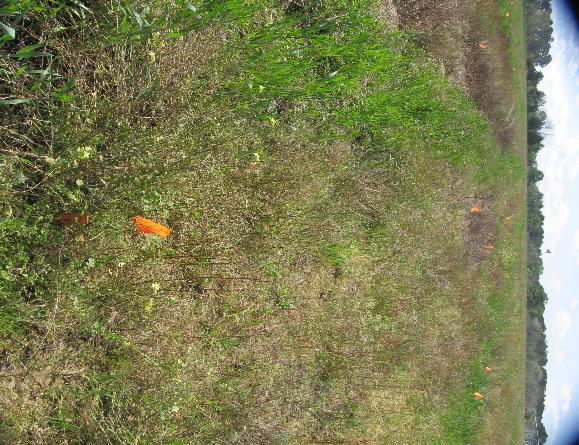 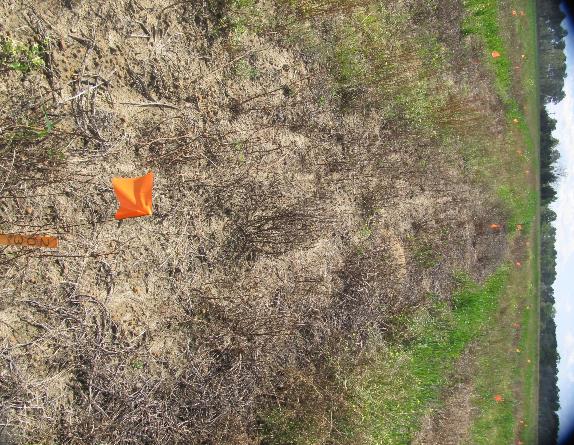 Gramoxone 2SL @ 48 oz/A
Valor EZ 4SC @ 2 oz/A
2,4-D 3.8SL @ 16 oz/A
Agridex @ 1% v/v
NTC
2,4-D 3.8SL @ 16 oz/A
BN-01-22 (Tift Co.)
March 25
30 DAT (Rep 2)
Cutleaf Evening Primrose Control
Gramoxone 3SL @ 8 oz/A + Basagran 4SL @ 8 oz/A + 2,4-DB 2SL @ 12 oz/A + NIS @ 0.25% v/v
10 DAT
Wayne Nixon (NC Consultant)
“You saved the man’s crop.  Many thanks!”
Personal Text
06/09/22
Peanut Weed Control – 2022Sonalan vs. Prowl
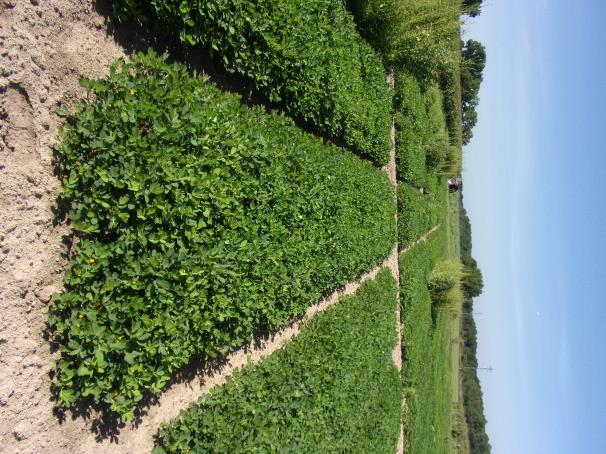 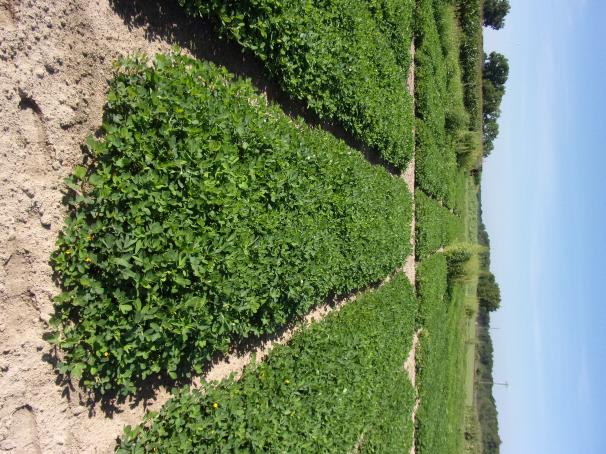 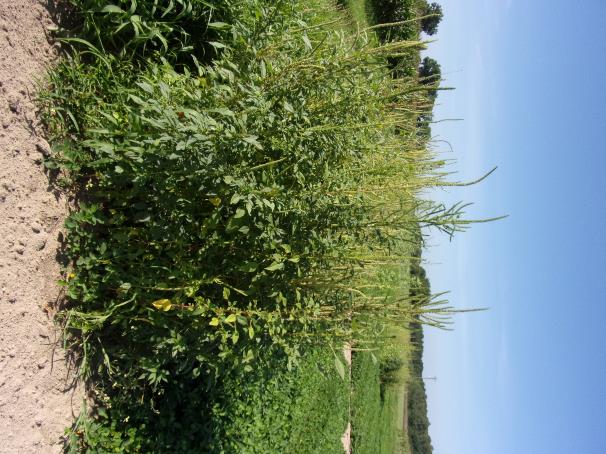 6096 lbs/A
6220 lbs/A
NTC
Sonalan HFP 4EC @ 32 oz/A
Valor EZ 4SC @ 3 oz/A
Strongarm 84WG @ 0.225 oz/A
PRE (1 DAP)
Cadre 2AS @ 4 oz/A 
2,4-DB 2SL @ 16 oz/A
Dual Magnum 7.62EC @ 16 oz/A
POST (27 DAP)
Prowl H20 3.8SC @ 32 oz/A
Valor EZ 4SC @ 3 oz/A
Strongarm 84WG @ 0.225 oz/A
PRE (1 DAP)
Cadre 2AS @ 4 oz/A 
2,4-DB 2SL @ 16 oz/A
Dual Magnum 7.62EC @ 16 oz/A
POST (27 DAP)
PE-12-22
July 5
69 DAP
Flumioxazin Formulation Test – 20223 oz/A
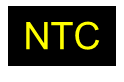 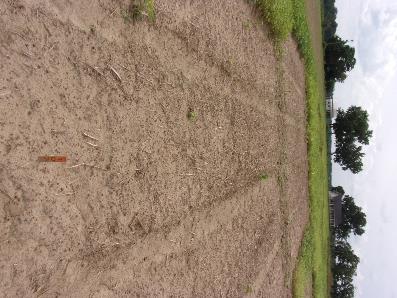 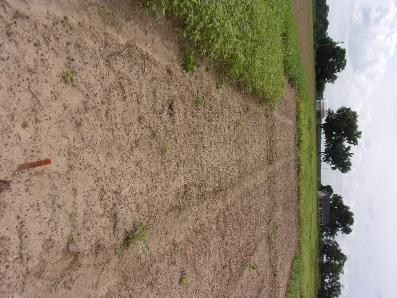 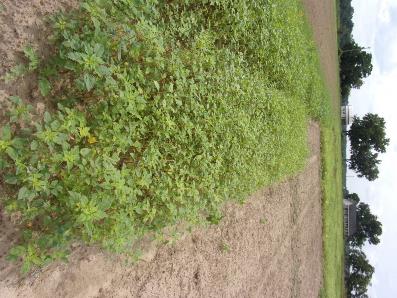 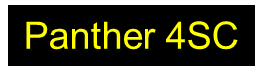 Valor EZ2 4SC
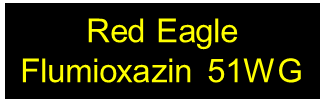 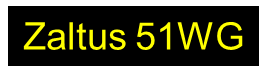 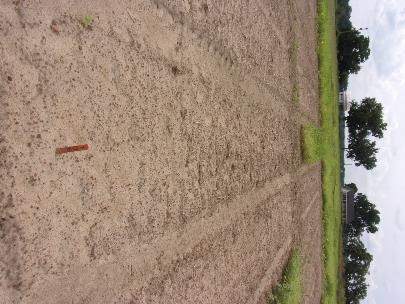 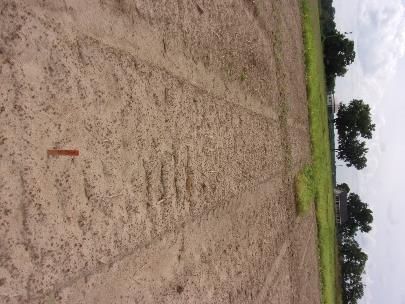 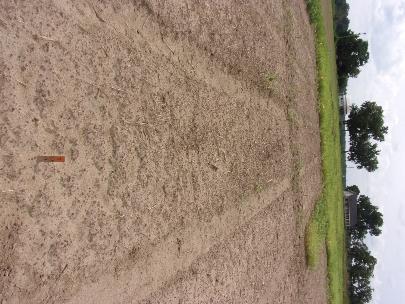 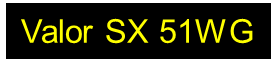 PE-23-22
September 7
29 DAT
How long does Valor last?
*University of Georgia Weather Network
Palmer Amaranth Control with Flumioxazin Formulations (3 oz/A)
Control (%)
Time (DAT)
PE-23-22
Valor Timing
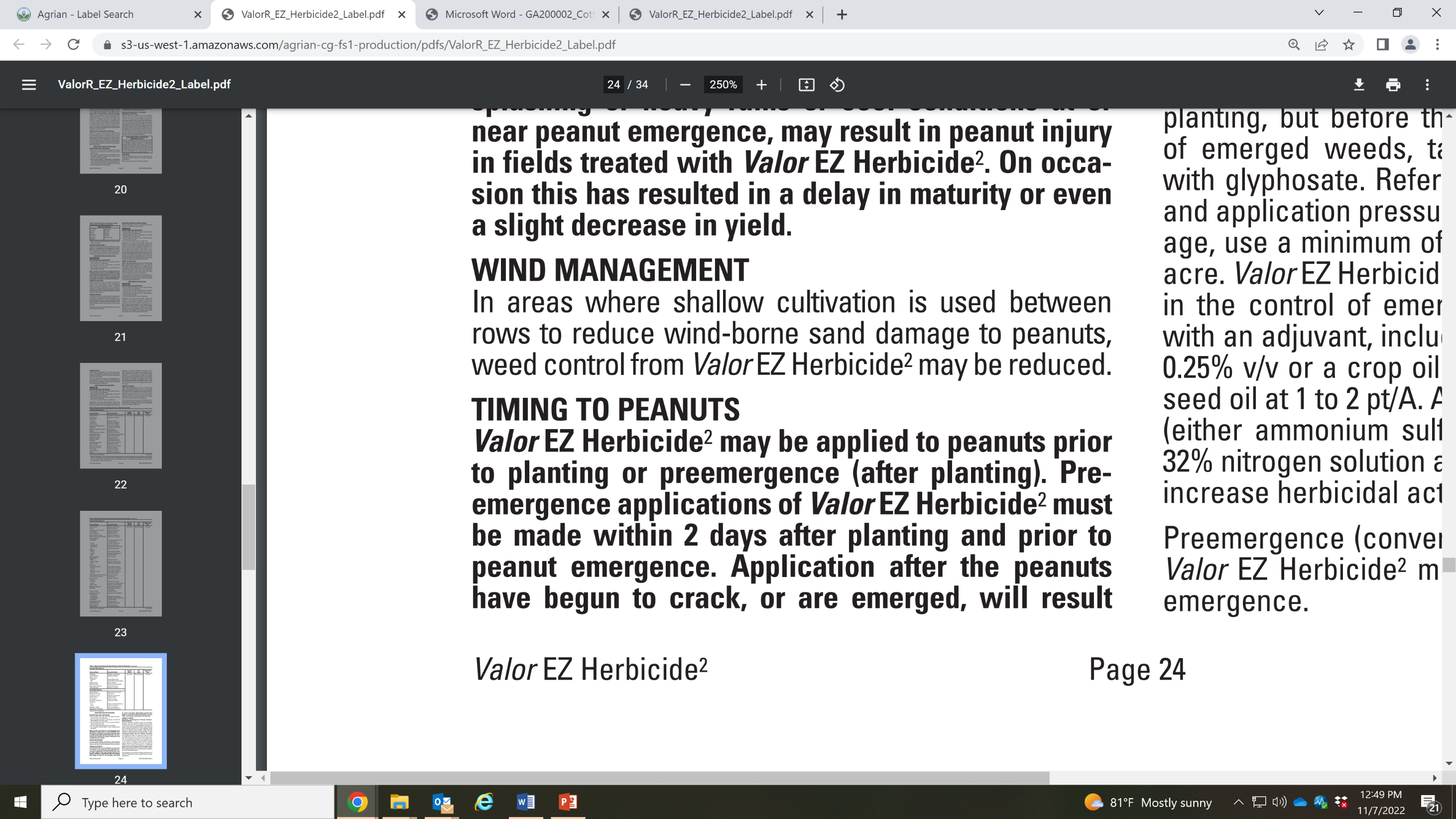 Peanut Yield as Influenced By Valor 50WG (3 oz/A) Timing
“True Crack”
lbs/A
2” tall
3 lf
Time (DAP)
PE-16-01
GA Green
LSD 0.10 = 602
CV = 14.32
Peanut Emergence - 2022
3 DAP
1 DAP
7 DAP
5 DAP
PE-16B-22
GA-06G
Valor Cleanout
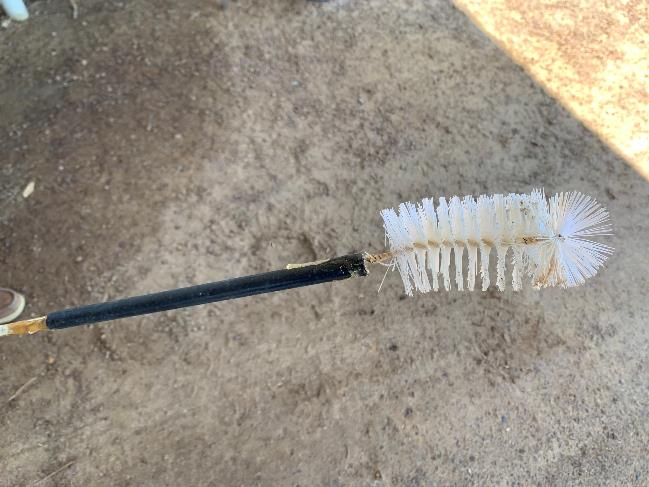 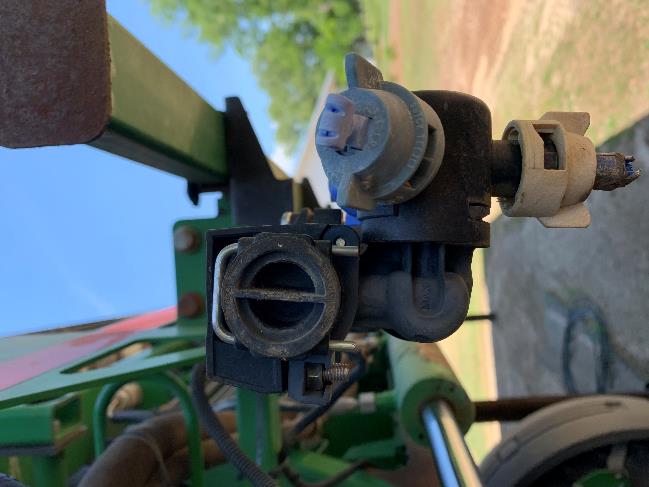 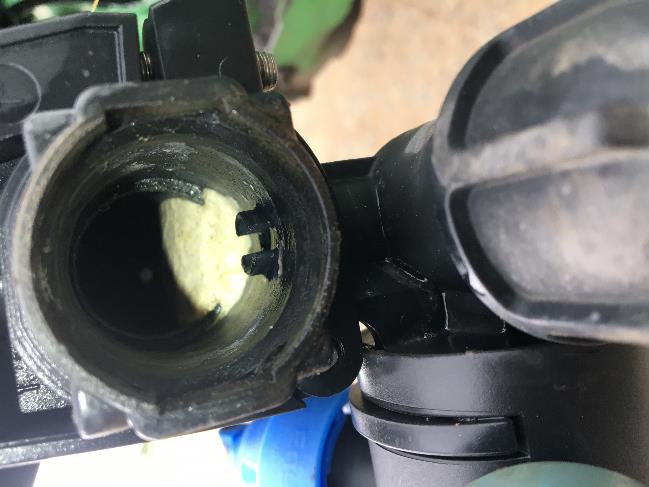 Worth Co.
06/16/22
Peanut Weed Control - 2022
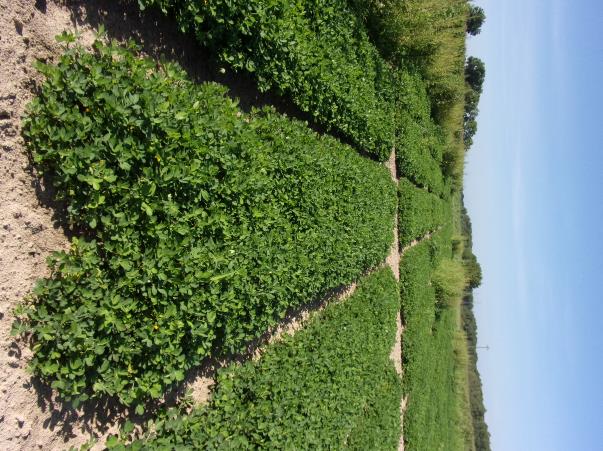 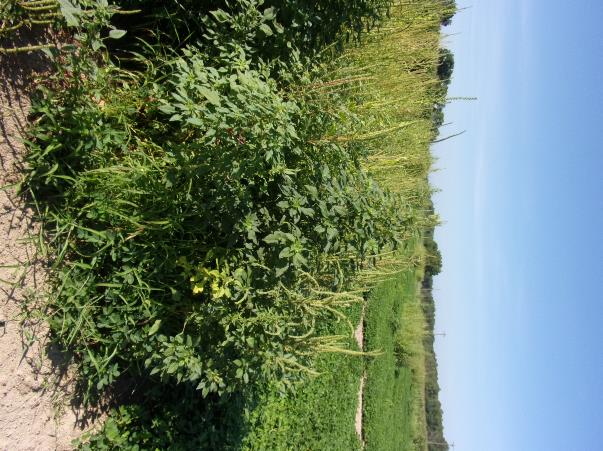 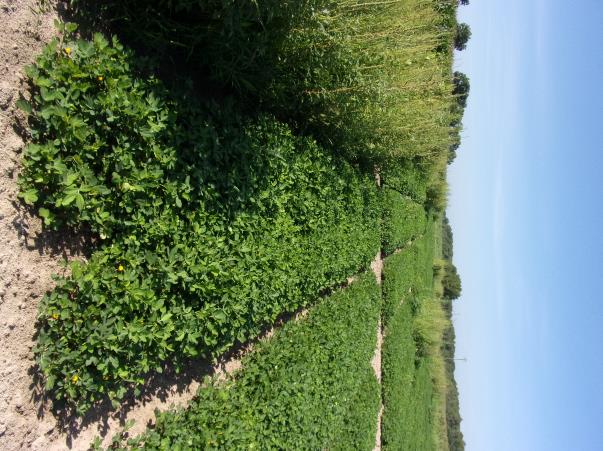 Gramoxone 2SL @ 12 oz/A
Storm 4SL @ 16 oz/A
Dual Magnum 7.62EC @ 16 oz/A
EPOST (13 DAP) 

Cadre 2AS @ 4 oz/A
2,4-DB 2SL @ 16 oz/A
Induce @ 0.25% v/v
POST (34 DAP)
NTC
Gramoxone 2SL @ 12 oz/A
Storm 4SL @ 16 oz/A
Anthem Flex 4SE @ 3 oz/A
Induce @ 1% v/v
EPOST (13 DAP)

Cadre 2AS @ 4 oz/A
2,4-DB 2SL @ 16 oz/A
Induce @ 0.25% v/v
POST (34 DAP)
PE-11-22
July 5 
69 DAP
Peanut Weed Control - 2022
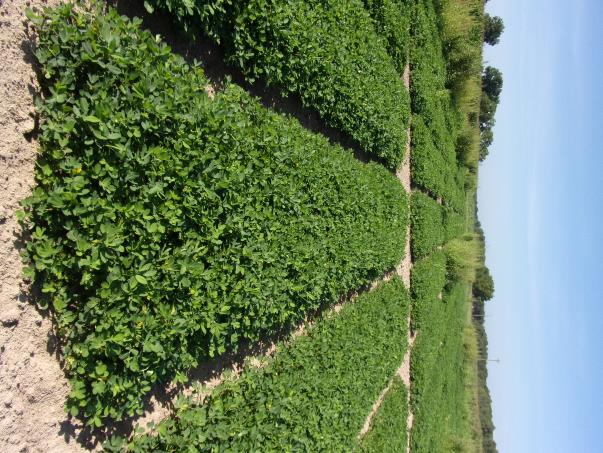 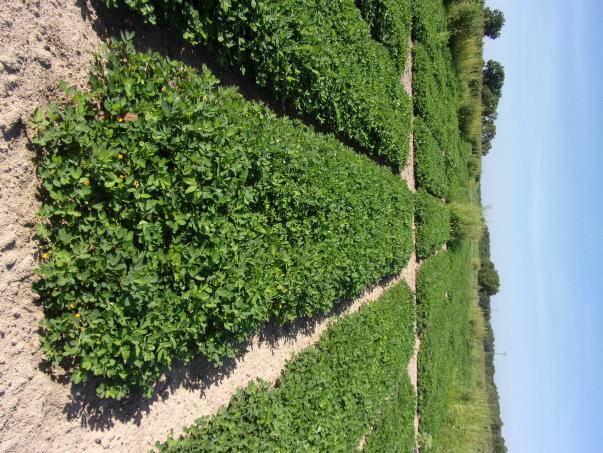 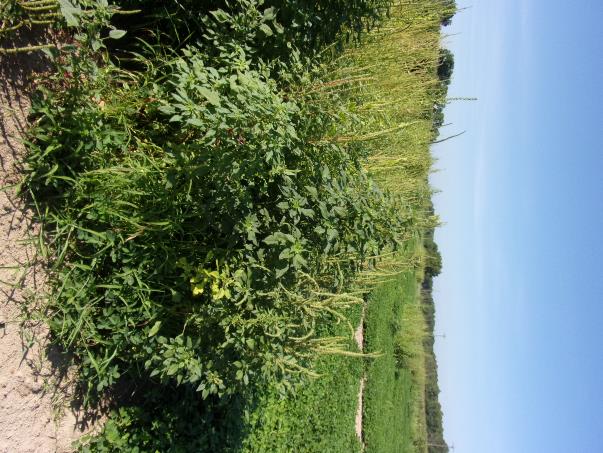 Gramoxone 2SL @ 12 oz/A
Storm 4SL @ 16 oz/A
Outlook 6EC @ 12.8 oz/A
EPOST (13 DAP) 

Cadre 2AS @ 4 oz/A
2,4-DB 2SL @ 16 oz/A
Induce @ 0.25% v/v
POST (34 DAP)
NTC
Gramoxone 2SL @ 12 oz/A
Storm 4SL @ 16 oz/A
Warrant 3ME @ 48 oz/A
Induce @ 1% v/v
EPOST (13 DAP)

Cadre 2AS @ 4 oz/A
2,4-DB 2SL @ 16 oz/A
Induce @ 0.25% v/v
POST (34 DAP)
PE-11-22
July 5 
69 DAP
Cadre (4 oz/A) + 2,4-DB (16 oz/A) + ……….. (15 GPA, AIXR11002 nozzles, Applied 6:45 am)
Anthem Flex (3 oz/A) + Induce (0.25%)
Dual Magnum (16 oz/A)
Warrant (48 oz/A) + Induce (0.25%)
Outlook (12.8 oz/A)
PE-11-22
June 6
6 DAT
Tropical Spiderwort/Benghal Dayflower
Plow (i.e. bury seed)
Twin Rows
Group 15’s (Dual Magnum, Warrant, Outlook, Zidua, Anthem Flex)
Paraquat
Cadre?
Strongarm?
Manage after field corn harvest.
Tropical Spiderwort – 2022Gramoxone + Storm + Group 15’s
Gramoxone + Storm + Outlook (EPOST)
Gramoxone + Storm + Anthem Flex
+ Induce (EPOST)
Gramoxone + Storm + Warrant (EPOST)
Gramoxone + Storm + Zidua 
+ Induce (EPOST)
Gramoxone + Storm + Dual Magnum (EPOST)
TSW-01-22
Sumter Co.
EPOST: July 26
PIC: August 30 (35 DAT)
Herbicides for Common Cocklebur Control in Peanut
PRE and/or POST
Cadre
Pursuit
Strongarm
POST Only
2,4-DB
Basagran
Cobra
Storm 
Ultra Blazer
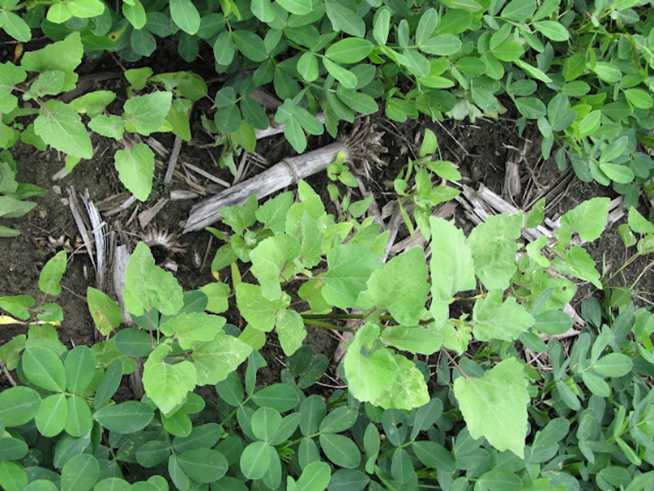 Morningglory in Peanut
B. Starr
S. Monfort
June 2022
Cadre 2AS @ 4 oz/A + Zidua 4.17SC @ 2.5 oz/A + Strongarm 84WG @ 0.30 oz/A + Cobra 2EC @ 12.5 oz/A + 2,4-DB 2SL @ 16 oz/A + Induce @ 0.25%
Applied:
06/17/22
51 DAP
R2-R3 stage
6:55 am
15 GPA
AIXR nozzles
PE-13-22
June 21
4 DAT
Cadre 2AS @ 4 oz/A + Zidua 4.17SC @ 2.5 oz/A + Strongarm 84WG @ 0.30 oz/A + Cobra 2EC @ 12.5 oz/A + 2,4-DB 2SL @ 16 oz/A + Induce @ 0.25%
Applied:
06/17/22
51 DAP
R2-R3 stage
6:55 am
15 GPA
AIXR nozzles
PE-13-22
June 27
10 DAT
Cadre 2AS @ 4 oz/A + Zidua 4.17SC @ 2.5 oz/A + Strongarm 84WG @ 0.30 oz/A + Cobra 2EC @ 12.5 oz/A + 2,4-DB 2SL @ 16 oz/A + Induce @ 0.25%
Applied:
06/17/22
51 DAP
R2-R3 stage
6:55 am
15 GPA
AIXR nozzles
08/02/22
47 Days After
06/17/22
Before
PE-13-22
Cadre 2AS @ 4 oz/A + Zidua 4.17SC @ 2.5 oz/A + Strongarm 84WG @ 0.30 oz/A + Cobra 2EC @ 12.5 oz/A + 2,4-DB 2SL @ 16 oz/A + Induce @ 0.25%
Applied:
06/17/22
51 DAP
R2-R3 stage
6:55 am
15 GPA
AIXR nozzles
08/02/22
47 Days After
06/17/22
Before
PE-13-22
History of Classic® Use in Peanut
First registered for use in 1988
DuPont-Corteva-AMVAC
Late-season control of Florida beggarweed
60 DAE until 45 DBH
Peanut Response
TSWV
height/chlorosis
cultivar tolerance
Southern Runner
GA-06G
Tifguard
UGA Current Classic®/Cultivar Use Recommendations
YES
Florida-07
GA Greener
GA-07W
GA-09B
GA-20VHO
GA-18RU
AUNPL-17
TIFNV HIGH O/L
FLORUN 331
GA-12Y
65 or 75 DAP – OK
94 DAP – 8% yield loss
Only 1 year of data
GA-16HO
NO
GA-06G
Tifguard
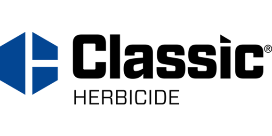 Future Products
Brake 1.2SL
SePRO
fluridone
WSSA/HRAC Group 12
PRE
2023?
Vulcarus 4.17SL
BASF
trifludimoxazin
WSSA/HRAC Group14
PRE
2025??
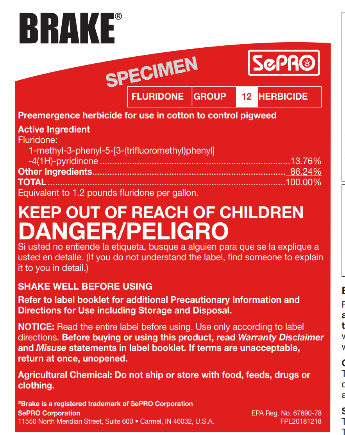 Peanut Weed Control – 2022Valor + Strongarm vs. Brake + Strongarm
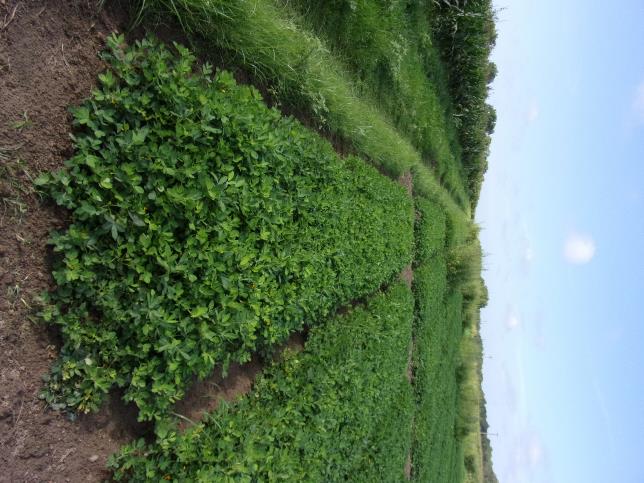 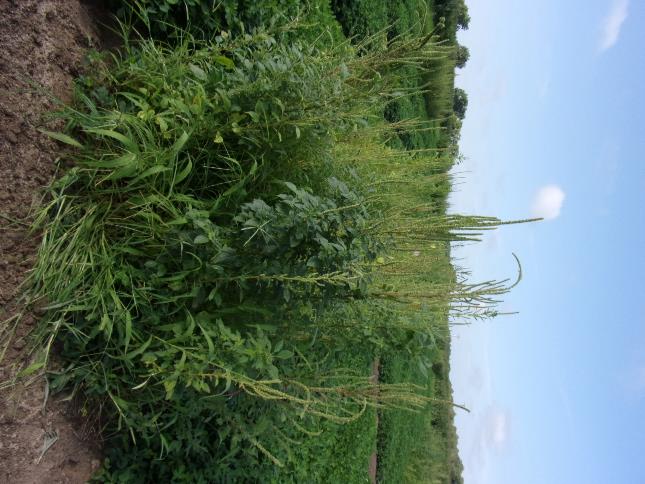 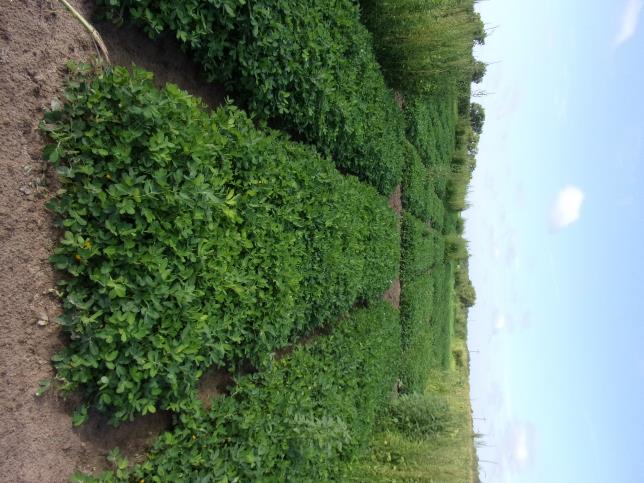 NTC
Prowl H20 3.8SC @ 32 oz/A
Brake 1.2SL @ 12 oz/A 
Strongarm 84WG @ 0.225 oz/A
PRE (1 DAP)
Cadre 2AS @ 4 oz/A 
2,4-DB 2SL @ 16 oz/A
Dual Magnum 7.62EC @ 16 oz/A
POST (27 DAP)
Prowl H20 3.8SC @ 32 oz/A
Valor EZ 4SC @ 3 oz/A
Strongarm 84WG @ 0.225 oz/A
PRE (1 DAP)
Cadre 2AS @ 4 oz/A 
2,4-DB 2SL @ 16 oz/A
Dual Magnum 7.62EC @ 16 oz/A
POST (27 DAP)
PE-04-22
July 6
70 DAP
Rep 2
Peanut Weed Control – 2022Valor + Strongarm vs. Vulcarus + Strongarm
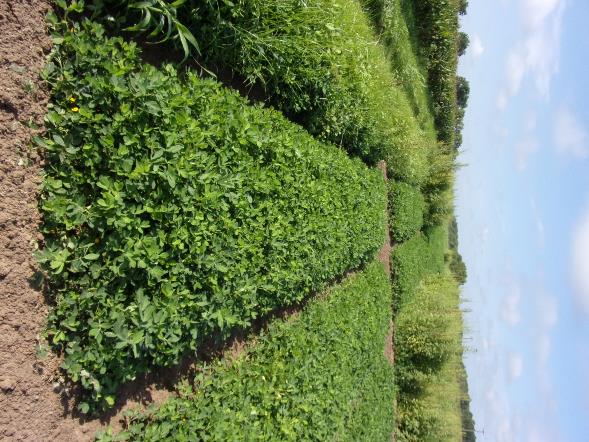 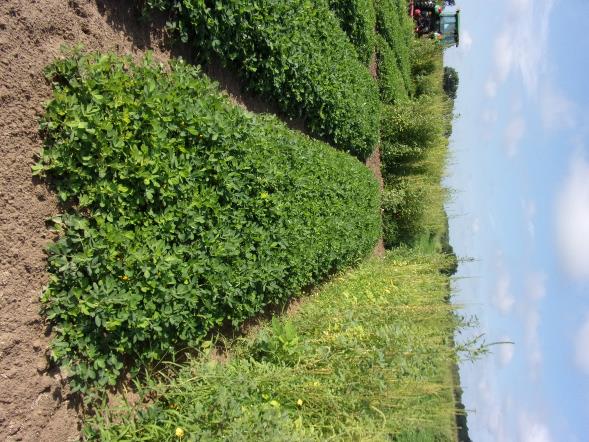 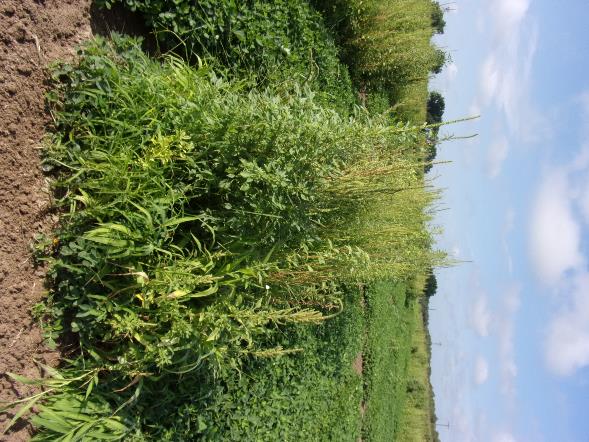 NTC
Prowl H20 3.8SC @ 32 oz/A
Valor EZ 4SC @ 3 oz/A
Strongarm 84WG @ 0.225 oz/A
PRE (1 DAP)
Cadre 2AS @ 4 oz/A 
2,4-DB 2SL @ 16 oz/A
Dual Magnum 7.62EC @ 16 oz/A
POST (27 DAP)
Prowl H20 3.8SC @ 32 oz/A
Vulcarus 4.17SC @ 1.03 oz/A 
Strongarm 84WG @ 0.225 oz/A
PRE (1 DAP)
Cadre 2AS @ 4 oz/A 
2,4-DB 2SL @ 16 oz/A
Dual Magnum 7.62EC @ 16 oz/A
POST (27 DAP)
PE-07-22
July 6
70 DAP
Rep 2
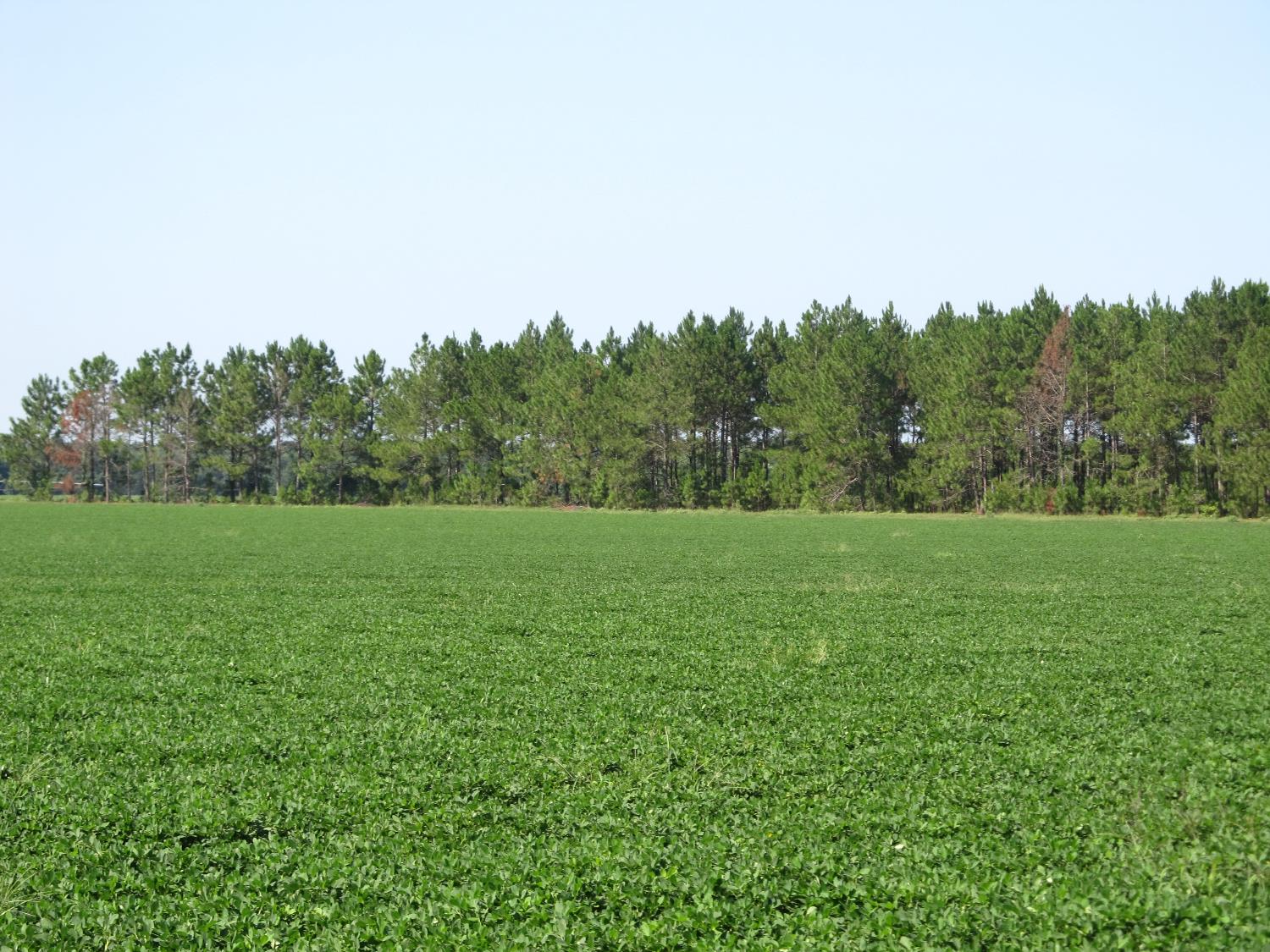 Peanut Field Surrounded by Pine Trees - Bulloch Co. (August 2020)
Arsenal/Peanut Injury
Arsenal/Peanut Yield (2020-2022)
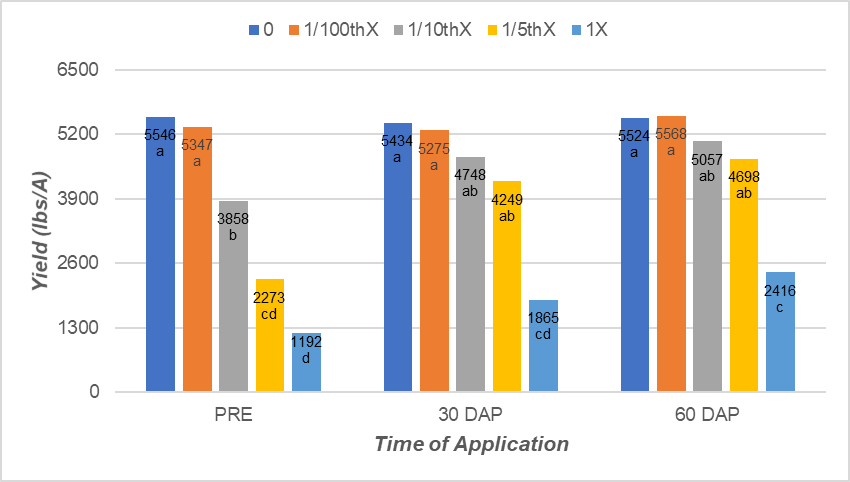 Arsenal® Powerline™ 2SL 1X = 24 oz/A
Cadre (imazapic/AC-263,222) vs. Pursuit (imazethapyr) vs. Arsenal (imazapyr)Structurally not that different but……..
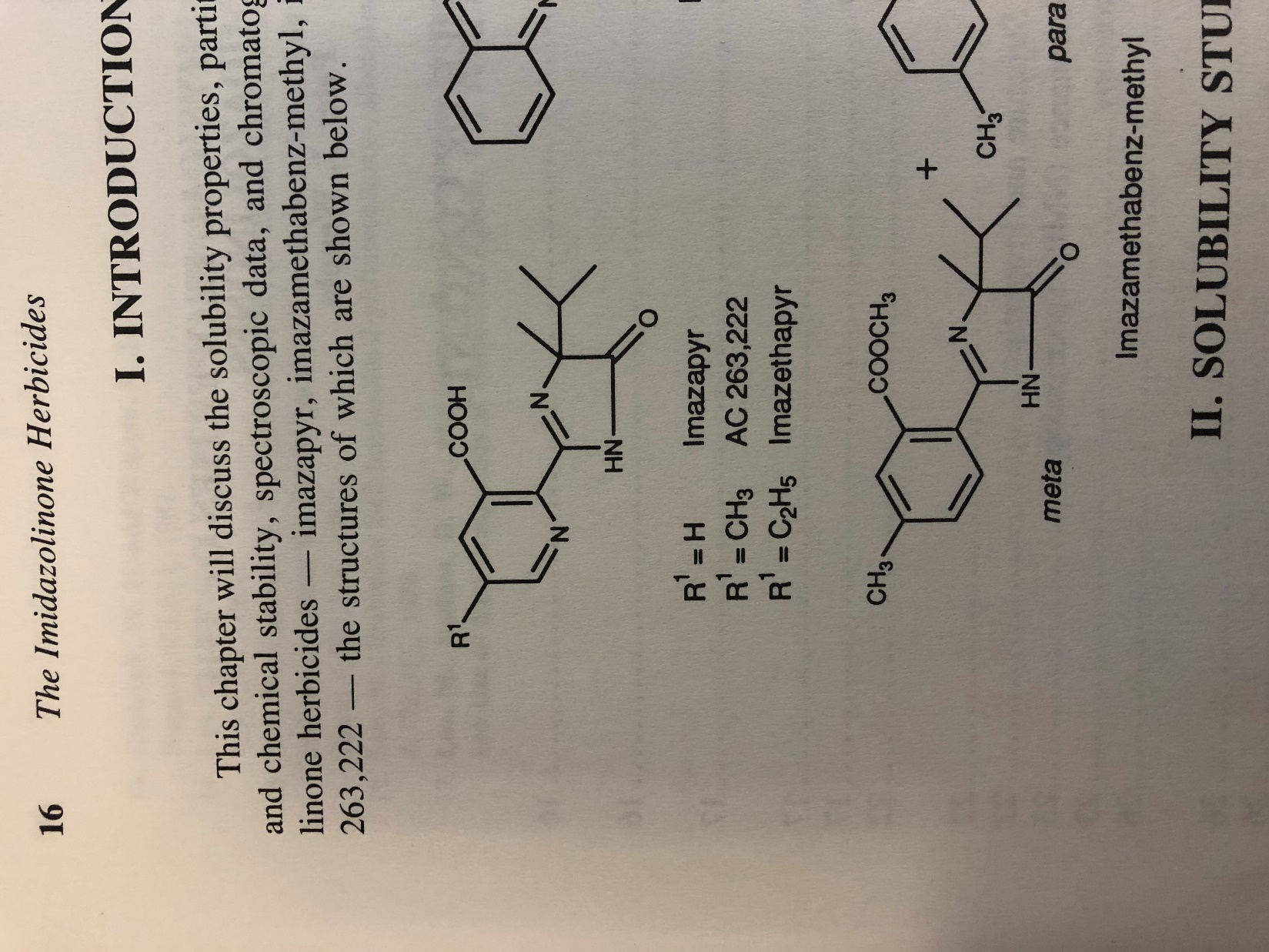 (Arsenal)
(Cadre)
(Pursuit)
Source: The Imidazolinone Herbicides, Shaner and O’Connor, 1991
Garlon/Peanut/Injury
Garlon/Peanut Yield (2020-2022)
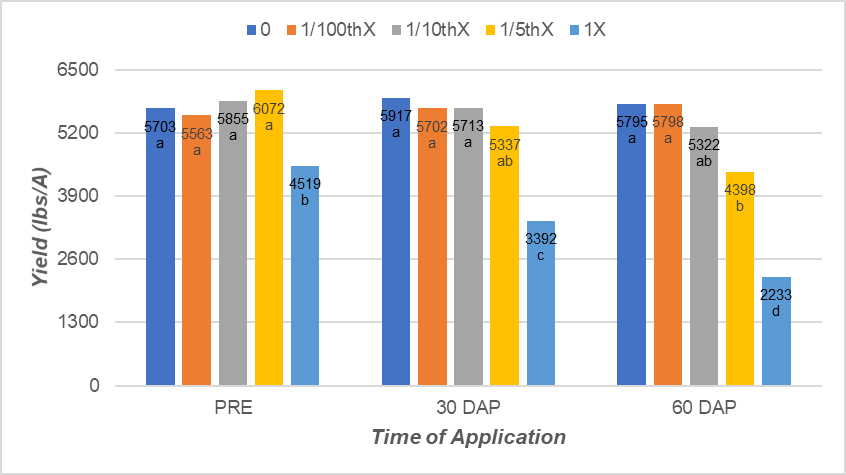 Garlon® 3AS 1X = 32 oz/A
What do the top Georgia peanut growers do?2022 Georgia Peanut Achievement Club Winners (2021 Crop)
15 growers
110 to 1443 acres (range)
6059 lb/A average yield
5289-6814 lbs/A (range)
GA State Avg. =  4450 lb/A
87% - irrigated 
67% - bottom plow
93% - twin rows
Herbicides
80% - Sonalan
100% - Valor 
53% - Dual
80% - Cadre
73% - 2,4-DB
27% - Prowl
33% - Strongarm
Questions/Comments
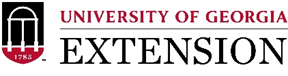